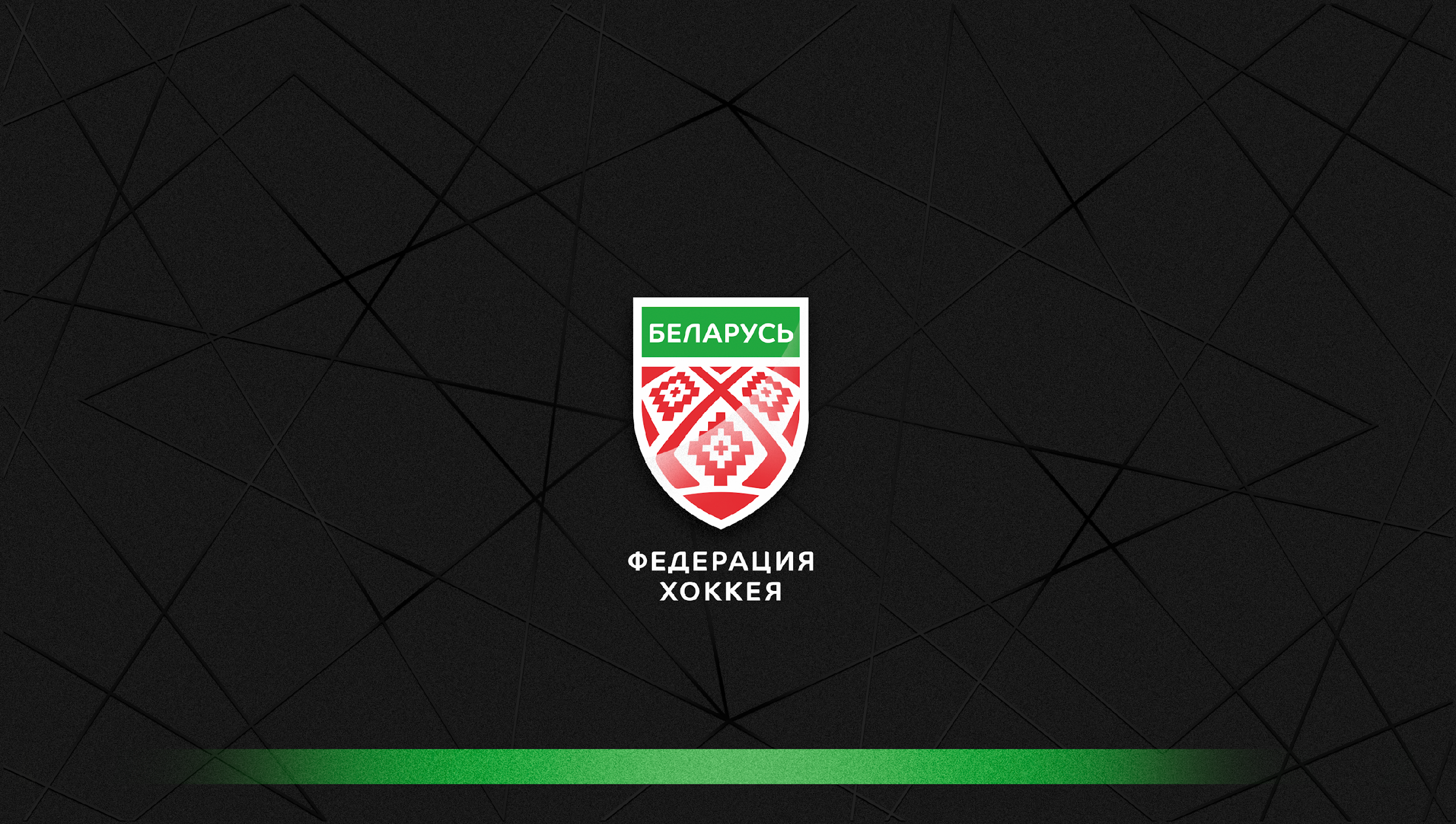 ВИДЕОМОНИТОРИНГ 
(март 2023)
Авторы:
Кочнев А.А., Толстик П.В., Царик А.С., Колдыбаев А.Ю.
АССОЦИАЦИЯ «ФЕДЕРАЦИЯ ХОККЕЯ РЕСПУБЛИКИ БЕЛАРУСЬ»
АНАЛИЗ УЧЕБНО-ТРЕНИРОВОЧНОГО ПРОЦЕССА
(Царик А.С.)
Основные ошибки учебно-тренировочного процесса:
форсирование этапов подготовки, как следствие технические навыки освоены не в полном объёме и не закреплены;
группы начальной подготовки - на тренера-преподавателя большое количество занимающихся
нет плана подготовки на месяц, неделю
части занятий (заключительная часть - отсутствует);
нет игр или время игры составляет менее 15%;
использовать оптимальные формы организации тренировочного процесса (расстановка групп, колонн, разведение потоков при выполнении задания, интервал);
нагрузка не определена или не контролируется (время работы и отдыха, количество повторений, порядок упражнений на развитие физических качеств и технических навыков;
контроль УТЗ не осуществляется в полном объёме;
низкая активность тренеров-преподавателей.
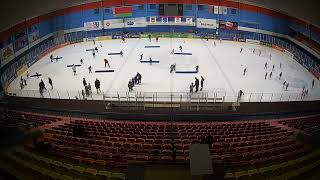 [Speaker Notes: Количество тренеров-преподавателей во время проведения учебно-тренировочного занятия - 7 + 8 помощников.]
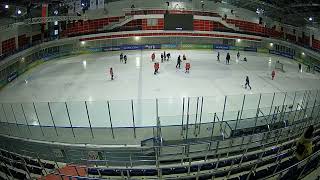 [Speaker Notes: Подготовительная часть - объяснение и показ.
Во время проведения подготовительной части тренер-преподаватель останавливает группу и наглядно показывает и разъясняет на что обратить внимание и как правильно выполнять упражнение.]
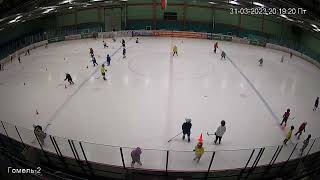 [Speaker Notes: Тренерам-преподавателям нужны помощники на группы этапа начальной подготовки, 1 тренер на 36 человек и 1 тренер на 25 человек:
страдает качество учебно-тренировочного процесса;
отсутствие дисциплины во время учебно-тренировочного занятия.]
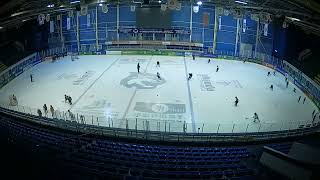 [Speaker Notes: Правая часть площадки.
+
группы не более 6 человек;
-
отсутствие дисциплины во время учебно-тренировочного занятия.
не продуман тренировочный процесс - не организован. При выполнении занимающиеся создают друг другу помеху.

Левая часть площадки.
-
группы более 6 человек.
не продуман тренировочный процесс - не организован.
малое количество повторений, низкая интенсивность - соотношение работы и отдыха.]
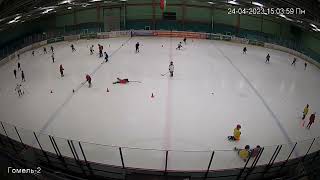 [Speaker Notes: Тренерам-преподавателям нужны помощники на группы этапа начальной подготовки, 1 тренер на 22 человека и 1 тренер на 24 человека:
страдает качество учебно-тренировочного процесса;
отсутствие дисциплины во время учебно-тренировочного занятия.

Правая часть площадки.
Подбор упражнений не соответствует возрасту, уровню подготовки и обучению техническим навыкам (использовать поэтапное обучение детей, что позволит освоить и закрепить базовых навыки).
Форма организации и проведения учебно-тренировочного процесса не позволяет тренеру-преподавателя охватывать и контролировать учебно-тренировочный процесс на всей площадке.
Тренер индивидуально исправляет техническое выполнение при выполнении задания и корректирует каждого занимающегося.]
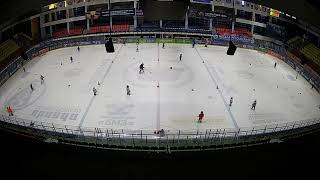 [Speaker Notes: Тренеру-преподавателю нужен помощник на группах начальной подготовки;
Подбор упражнений не соответствует возрасту, уровню подготовки и обучению техническим навыкам (использовать поэтапное обучение детей, что позволит освоить и закрепить базовых навыки).
Форма организации и проведения учебно-тренировочного процесса не позволяет тренеру-преподавателя охватывать и контролировать учебно-тренировочный процесс на всей площадке.]
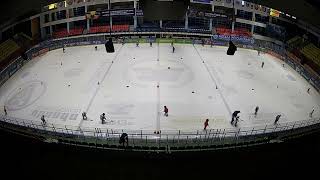 [Speaker Notes: Тренеру-преподавателю нужен помощник на группах начальной подготовки;
Подбор упражнений не соответствует возрасту, уровню подготовки и обучению техническим навыкам (использовать поэтапное обучение детей, что позволит освоить и закрепить базовых навыки).
Форма организации и проведения учебно-тренировочного процесса не позволяет тренеру-преподавателя охватывать и контролировать учебно-тренировочный процесс на всей площадке.
Тренер индивидуально исправляет техническое выполнение при выполнении задания и корректирует каждого занимающегося.]
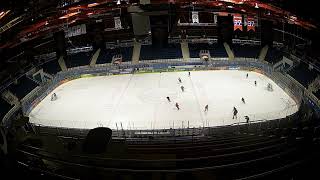 [Speaker Notes: Тренеры-преподавателя проводят учебно тренировочное занятие СИДЯ на борту хоккейной площадки.
Нет заключительной части.]
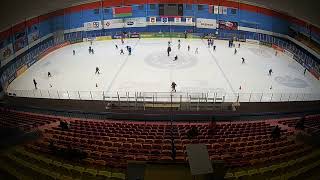 [Speaker Notes: Группа начальной подготовки:
+
занимающиеся разбиты на группы не более 6 человек;
на каждую группу по тренеру;
контроль, показ и исправление при выполнения упражнения тренерами-преподавателями.
при выполнении задания занимающиеся создают помеху друг другу (РАЗВЕСТИ ПОТОКИ, использовать инвентарь - например борта, фишки; использовать маркер для льда и указать направление движения);
интервал при выполнении не используется.]
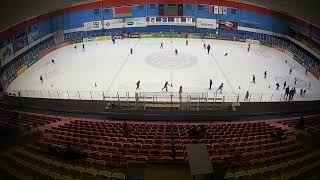 [Speaker Notes: -
группа тренеров-преподавателей не участвует в тренировочном процессе;
пассивность тренеров-преподавателей, низкая активность.
+
спортсмены учащиеся быстро перестраиваются и организовываются в колонны (группа начальной подготовки 1 года обучения);
спортсмены-учащиеся разбиты в группы по 6 человек.]
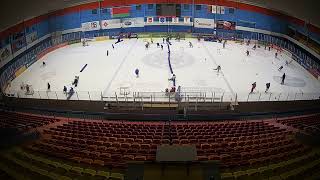 [Speaker Notes: Правая часть площадки.
+
группы не более 6 человек;
соотношение времени работы и отдыха позволяет совершенствовать технические навыки запланированные тренером-преподавателям.
выполнение различных технических элементов направленные на технику, в завершении упражнения идёт атака ворот.
соблюдается интервал и дистанция при выполнении задания.
-
при атаке ворот группа находится рядом с воротами, что может привести к травме.]
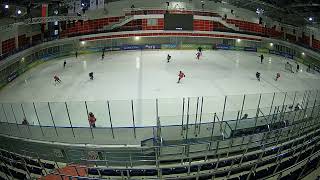 [Speaker Notes: Пример, как должен быть организован учебно-тренировочный процесс:
одновременно на площадке идет работа с полевыми игроками и вратарями с тренерами по амплуа;
группа не более 6 человек; 
соотношение выполняемой работы и отдыха повышает эффективность тренировочного процесса;
дисциплина в команде влияет на качество учебно-тренировочного процесса.]
АНАЛИЗ УЧЕБНО-ТРЕНИРОВОЧНОГО ПРОЦЕССА
(Толстик П.В.)
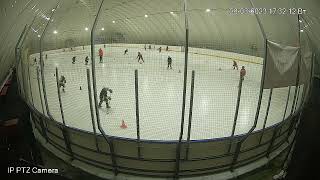 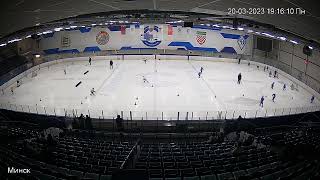 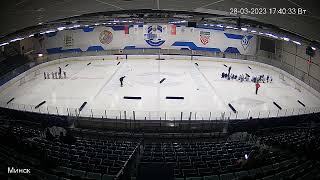 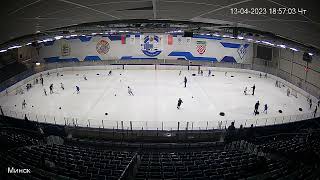 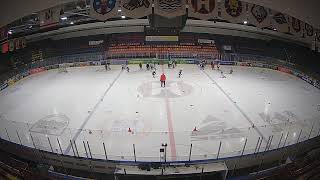 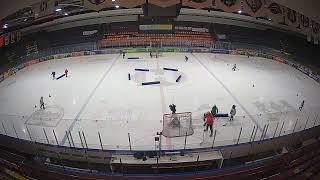 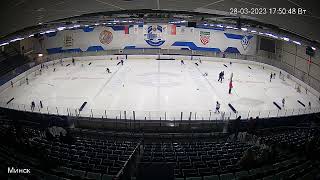 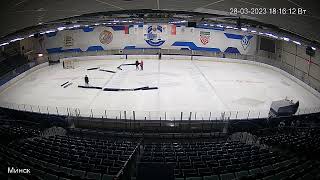 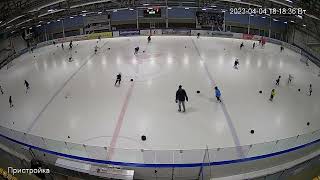 АНАЛИЗ УЧЕБНО-ТРЕНИРОВОЧНОГО ПРОЦЕССА
(Колдыбаев А.Ю.)
АНАЛИЗ УЧЕБНО-ТРЕНИРОВОЧНОГО ПРОЦЕССА
(Кочнев А.А.)
Признаки хороших тренировок:
короткие объяснения
индивидуальные исправления и активность тренера
в группах 6 и менее человек
используется инвентарь
1 тренер на 10 учащихся
отдельная работа с вратарями
высокий уровень дисциплины
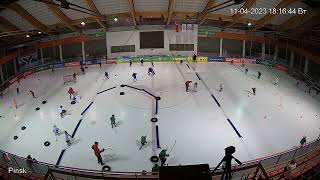 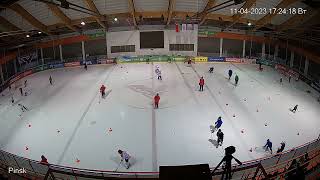 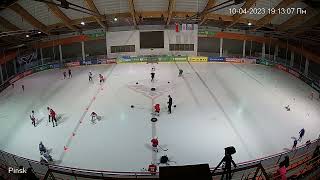 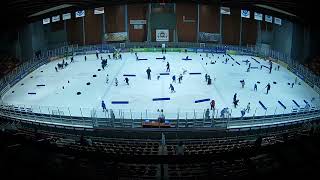 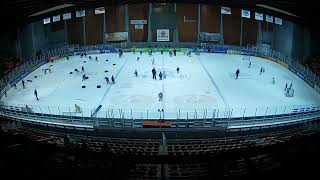 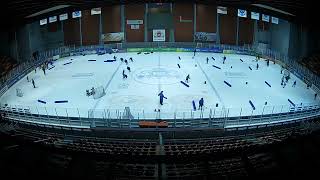 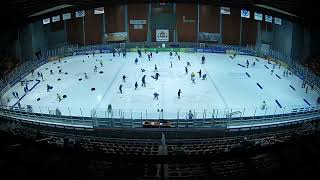 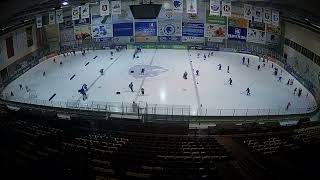 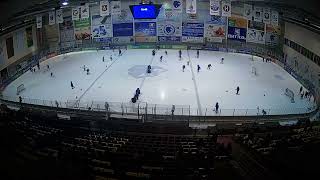 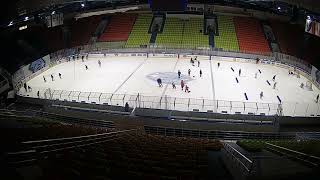 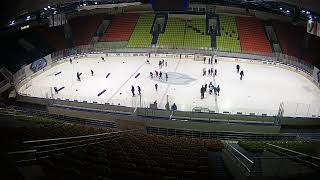 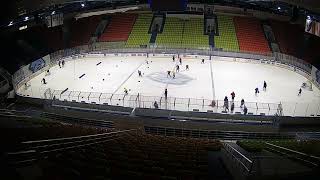 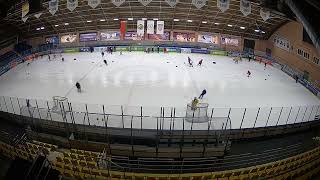 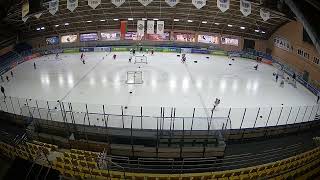 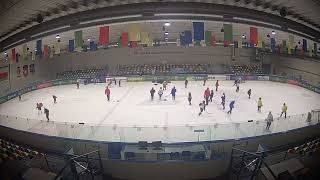 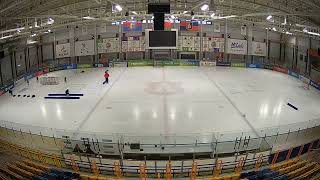 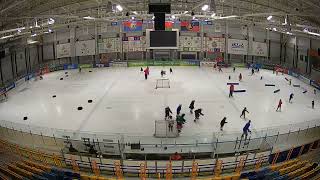 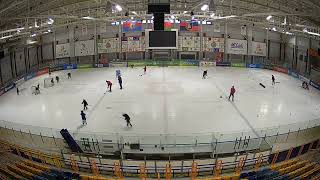 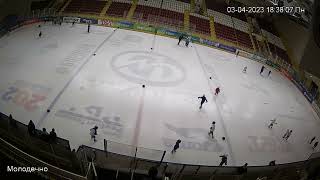 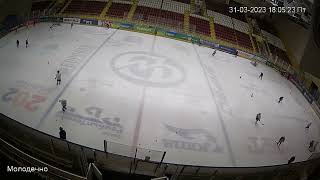 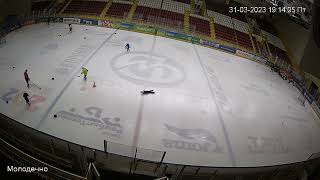 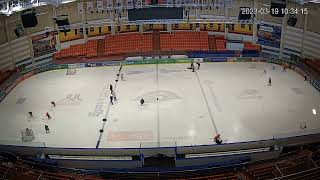 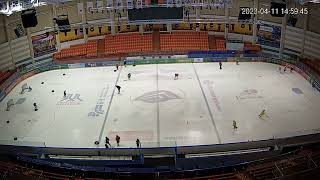 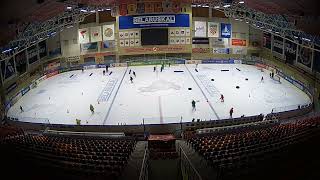 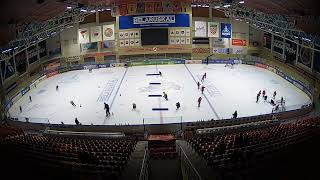 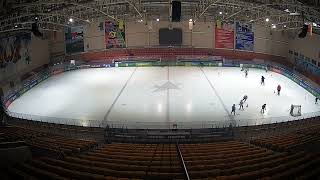 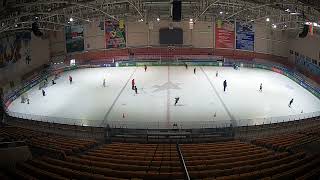 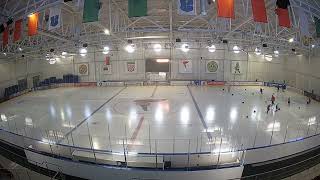 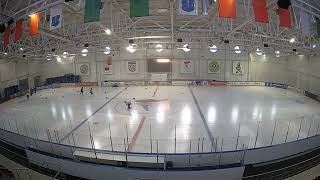 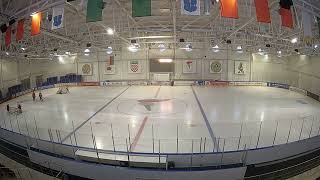 Тренировки нуждающиеся в улучшении:
большой простой
малое количество повторений
в колоннах больше 5 человек
нет инвентаря
объяснение длится больше 5 минут
низкий уровень дисциплины
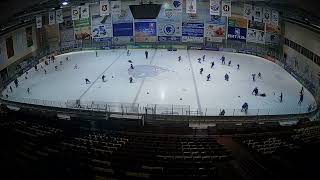 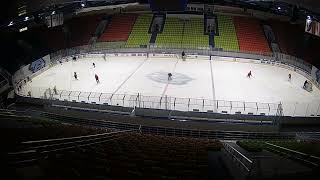 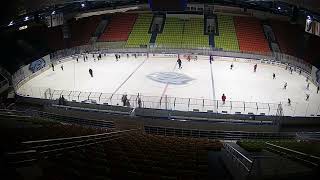 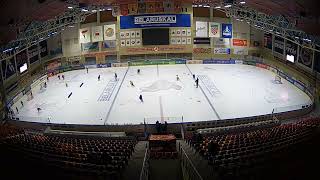 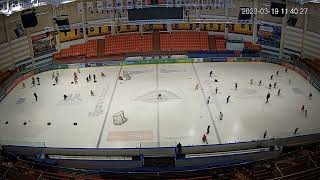 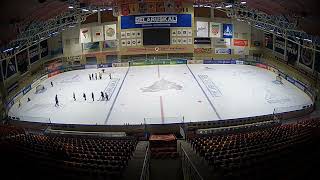 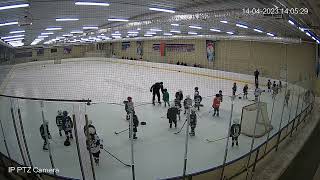 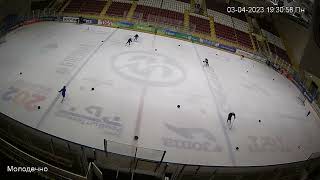 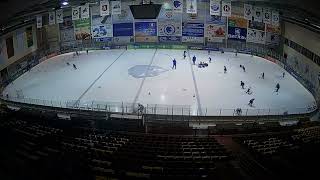 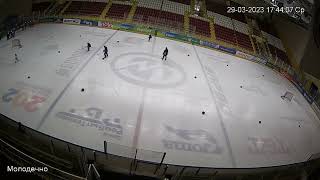 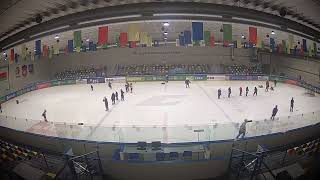 Полезные ссылки:
Дорожная карта обучения техническим элементам
Форма для дневника спортсмена
ГНП-2
ГНП-3
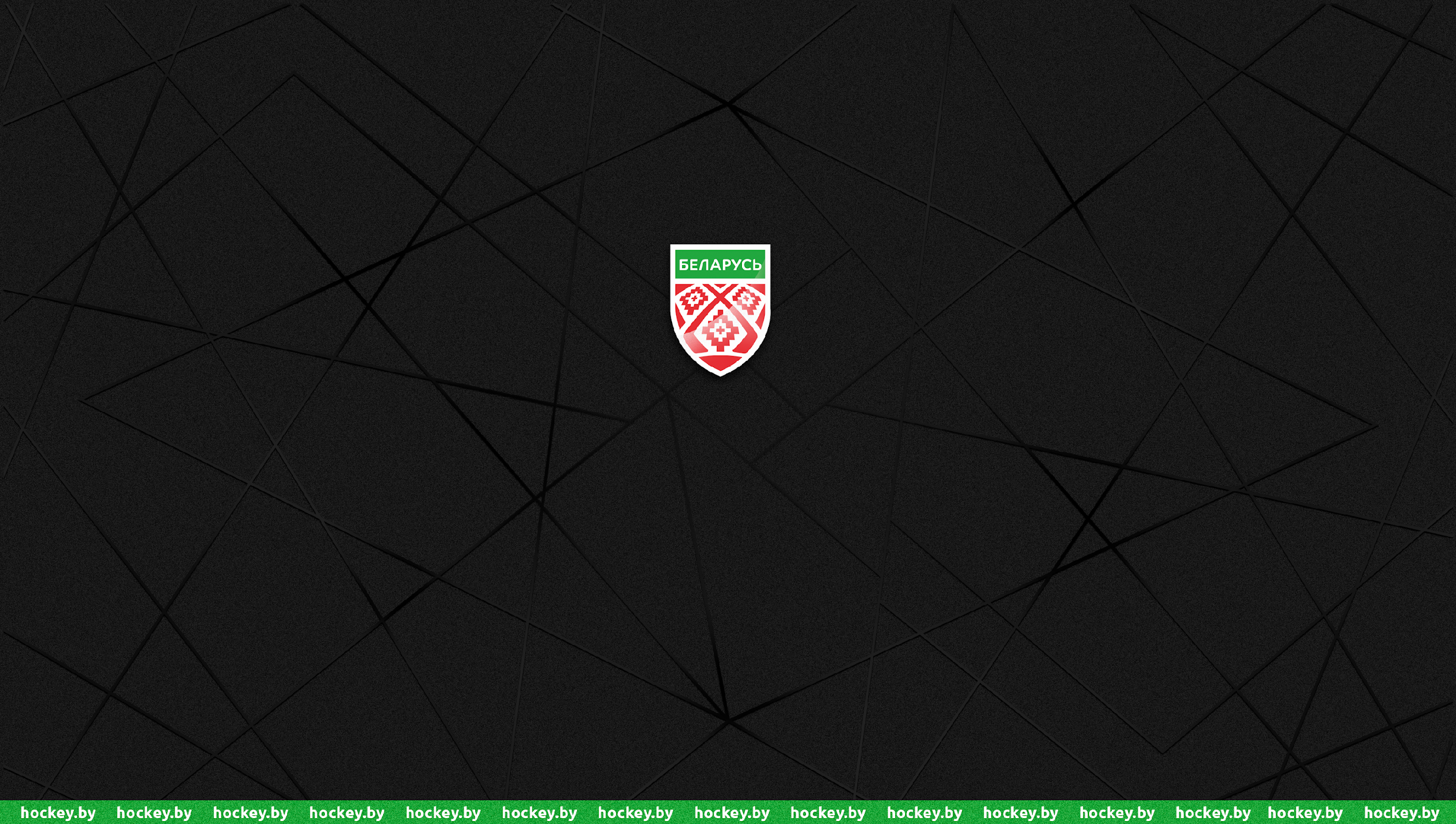 СПАСИБО ЗА ВНИМАНИЕ!